SOMATOSENZORIKA VE FYZIOTERAPII
Význam somatosenzorické aferentace

 Ovlivňuje motorický výstup na jednotlivých úrovních řízení motoriky 
 Vědomá složka zprostředkuje vnímání vlastního těla, jeho interakce s prostředím a rekognici vzájemného kontaktu 
 Participace imbického systému
1
Zápatí prezentace
Stereognostická funkce
Schopnost prostorového vnímání kontaktu se zevním prostředím (bez pomoci zraku) ve vztahu k našemu tělesnému schématu.
Lokální kontakt je odečítán ze změny v celkové somatosenzorickém aferentním setu a interpretován skrze vědomí tělesného schématu, popř. může být ještě přiřazen k již známému vjemu uloženému v paměti
2
Zápatí prezentace
Somatosenzorický oddíl zadního parietálního kortexu ve spolupráci s motivačními centry v limbickém systému generuje takový vzorec chování, který směřuje pozornost organismu na somatosenzorický podnět působící na povrch těla. 
Výsledný efekt mechanismů somatosenzorické pozornosti je ovlivněn i emočním postojem k příslušnému stimulu.
3
Zápatí prezentace
Tělesné schéma je vědomý obraz našeho těla. 
Vzniká integrací somatosenzorické aference v area 40 zadního parietálního kortexu. 
Součástí perceptivně-kognitivního chápání těla je i ohodnocení velikostí a vztahů mezi jednotlivými částmi těla. 
Při očekávání podnětu z určité lokality je potlačeno vnímání ostatních lokalit 
Např. při očekávaném stimulu v oblasti paže ještě před jeho aplikací dochází k poklesu perfuze (PET) v oblastech SI reprezentujících obličej
4
Zápatí prezentace
Záměrný pohled na určitou tělesnou lokalitu facilituje percepci taktilního čití  z této lokality- funguje i při omezení získání zrakové informace a není závislá na změně propriocepce, ke které dochází při změně polohy hlavy apod
5
Zápatí prezentace
Odvedení pozornosti od bolestivého podnětu vč. jeho tlumení neurofyziologickými mechanismy
Selektivní somatosenzorická pozornost velmi silně ovlivňuje kortikální plasticitu 
Selektivní somatosenzorická pozornost vytváří dlouhotrvající změny v kortikální reprezentaci – neuroplasticita
Faktory, které vedou k neuroplastickým změnám v somatosenzorické kůře, podobným mechanismem platí i v systému percepce bolesti a představují zásadní mechanismus při vzniku chronické bolesti
6
Zápatí prezentace
U chronické bolesti nemusí být přítomna nociceptivní aferentace  Neuroplastické změny persistují. 
Cíleným ovlivňováním somatosenzorického kortexu lze tyto změněné kortikální mapy ovlivnit směrem k fyziologii
7
Zápatí prezentace
Využití ve fyzioterapii
Taktilní kontakt
Pasivní pohyby
Aktivní pomalé a vědomé cvičení
Edukace pacienta o podstatě problému a jeho vtažení do aktivní spolupráce 
Co nejvíce soustředěná pozornost na zdravotní problém – lázně, lůžková RHB
Senzomotorika
Neurovizuální trénink
Stereognostický trénink
8
Zápatí prezentace
Ontogeneze v senzomotorice
Zhruba ve 4 týdnech se dítě začíná opticky orientovat, tím je zahájena motorická ontogeneze- propojení se senzorikou
Lateralita se objevuje před druhým rokem a stabilizuje se v šesti letech
Při správném vývoji dochází k svalové koordinaci a zajištění stability trupu a umožnění ditěti orientovat se ve svém tělesném schématu
Somatosenzorická integrace je výsledkem zrání CNS kdy dochází k analýze a zpracování informace z periferie
9
Zápatí prezentace
Senzomotorická stimulace
Senzomotorická stimulace (SMS) – využívá se facilitace proprioceptorů několika oblastí, které ovlivňují řízení stoje a aktivaci spino-cerebello-vestibulárních drah. 
Cílem metody je dosáhnout reflexní, automatické aktivace daných svalů a to tak, aby pohyb nevyžadoval výraznější kortikální kontrolu
10
Zápatí prezentace
Vychází z dvoustupňového modelu motorického učení.
 První stupeň - opakovaně nový pohyb, postupně budování základní pohybového programu -výrazná kortikální aktivita v oblasti parietálního a frontálního laloku
Řízení činnosti na této úrovni je náročné a velmi únavné, proto se mozek snaží o zjednodušení celého regulačního okruhu, a snaží o přesunutí veškerého řízení pohybu na nižší úroveň, tzn. subkortikálně
Druhý stupeň motorického učení, automatizace.
Nevýhoda - dojde-li k zafixování stereotypu – obtížně ovlivnitelné
11
Zápatí prezentace
Před cvičením na balančních pomůckách úprava funkce periferních struktur
Pasivní pohyby
Korekce reflexních změn
Korekce chodidla, tzv. malá noha, které vede k vymodelování podélné a příčné klenby nožní, poté následuje korekce kolen, pánve, hlavy a ramen – Freeman- speciální cvičení s cílem zvýšení aference nohy
12
Zápatí prezentace
VÁLCOVÉ A KULOVÉ ÚSEČE
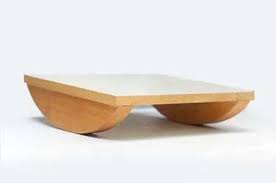 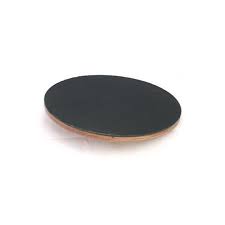 13
Zápatí prezentace
POSTUROMED
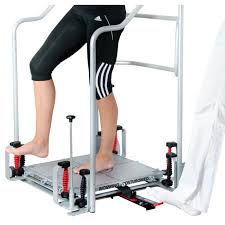 14
Zápatí prezentace
PROPRIOFOOD
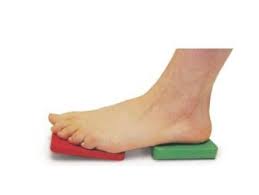 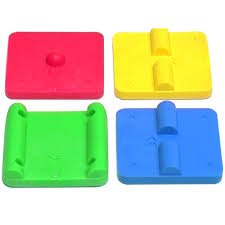 15
Zápatí prezentace
BALANČNÍ PŮLMÍČ – BOSU (Both Sides Up)
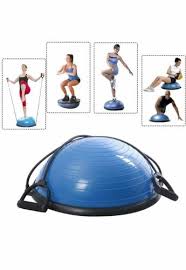 16
Zápatí prezentace
GYM-BALL
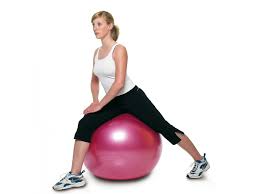 17
Zápatí prezentace
TRX- Total Body eXercises
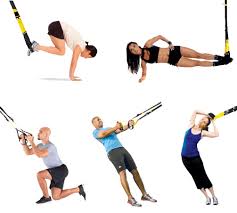 18
Zápatí prezentace
Roller foam
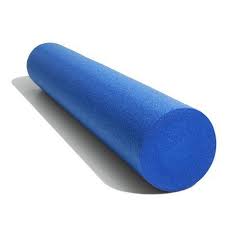 19
Zápatí prezentace
Nácvik stereognozie, somatognozie
Stereognozie je schopnost rozpoznávat kvality určitého objektu (velikost, teplotu, tvrdost, tvar, hmotnost). Předměty jsou za vyloučení zrakové kontroly vloženy do ruky nebo položeny na kůži.
Body image - tělesné schéma je vědomý obraz našeho těla -integrace somatosenzorické aference v area 40 zadního parietálního kortexu. Součástí perceptivně-kognitivního chápání těla je i ohodnocení velikostí a vztahů mezi jednotlivými částmi těla
20
Zápatí prezentace
Testy
Dle Perie- jvyšetřovaná osoba hodnotí standardní senzorické podněty. Podle výsledků můžeme vyšetřovaného zařadit do jedné ze tří skupin; zda podněty nadhodnocuje = augmentor ( ≥ 6mm), normálně hodnotí = moderate nebo podhodnocuje = reducer ( ≥ 6mm
Proband sedí se zavázanýma očima před stolem se dvěma dřevěnými bloky. Testovací blok má tvar hranolu o stejné šířce po celé délce, vyhodnocovací blok má rovněž tvar hranolu, ale jeho šířka se postupně zužuje jako u jehlanu. Vyšetřovaná osoba má zavřené oči a ohmatává pravou rukou mezi palcem a ukazovákem testovací blok po dobu asi 30 sekund a snaží se zapamatovat si jeho šíři. Po uplynutí této doby se pokusí druhou rukou mezi palcem a ukazovákem nalézt na vyhodnocovacím bloku ve tvaru jehlanu stejnou šíři, kterou si zapamatoval z předchozí palpace. Pokus se opakuje třikrát na jednu stranu.
21
Zápatí prezentace
Proband sedí se zavázanýma očima před stolem se dvěma dřevěnými bloky. Testovací blok má tvar hranolu o stejné šířce po celé délce, vyhodnocovací blok má rovněž tvar hranolu, ale jeho šířka se postupně zužuje jako u jehlanu. Vyšetřovaná osoba má zavřené oči a ohmatává pravou rukou mezi palcem a ukazovákem testovací blok po dobu asi 30 sekund a snaží se zapamatovat si jeho šíři. Po uplynutí této doby se pokusí druhou rukou mezi palcem a ukazovákem nalézt na vyhodnocovacím bloku ve tvaru jehlanu stejnou šíři, kterou si zapamatoval z předchozí palpace. Pokus se opakuje třikrát na jednu stranu.
22
Zápatí prezentace
Nottingham Sensory Assesment – standardizované hodnocení u pacientů po CMP
hodnotí se lehký dotyk, tlak na kůži, bodový dotyk, bilaterální dotyk, kinestezie a stereognozie
citlivost se hodnotí na desíti oblastech těla
vnímání pohybu, směr, poloha
identifikace objektu vloženého do dlaně
na nepostižené straně se straně se hodnotí jen dotyk a termické čití, pokud jsou v pořádku daší modality se netestují
23
Zápatí prezentace
24
Zápatí prezentace
Neurovizuální trénink
Senzorická integrace

 Open skills sporty – přirozená multisenzorická integrace
 Close skills sporty
25
Zápatí prezentace
BRAIN INDURANCE STICK- jemná motorika – zrak - koordinace
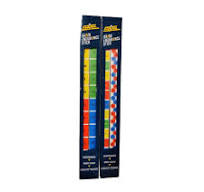 26
Zápatí prezentace
Senaptec Sensory Technologies | Sensory Station | Strobe Training Eyewear | Senaptec (youtube.com) https://www.youtube.com/watch?v=4Vj78RX7oVo
27
Zápatí prezentace
3D displej osm žlutých kuliček. Čtyři se krátce změní na oranžovou a poté se změní zpět na žlutou, poté se všech osm kuliček začne pohybovat po virtuální krabici po dobu osmi sekund. Kuličky se přestanou pohybovat a účastník určí, které ze čtyř míčků byly označeny.
20 pokusů
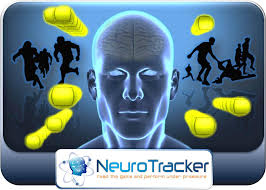 28
Zápatí prezentace
29
Zápatí prezentace